Cniv 2017« 2ème congrès national d’imagerie du vivant »8 - 9 novembre 2017 – institut pasteur (Paris)
Appel à Manifestation d’Intérêtoffre de services 
Nom de l’entreprise
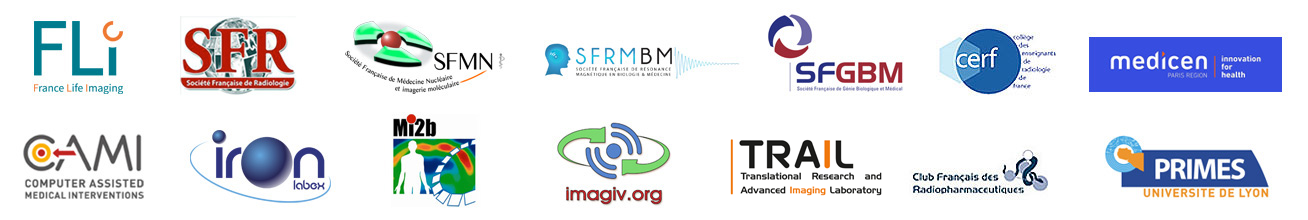 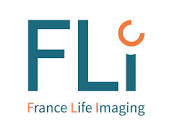 1. Présentation du prestataire
-
	-
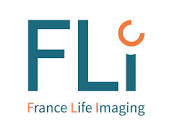 2. l’offre de services
-
	-
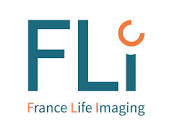 3. Contact
Adresse, mail, téléphone : 
	-
	-